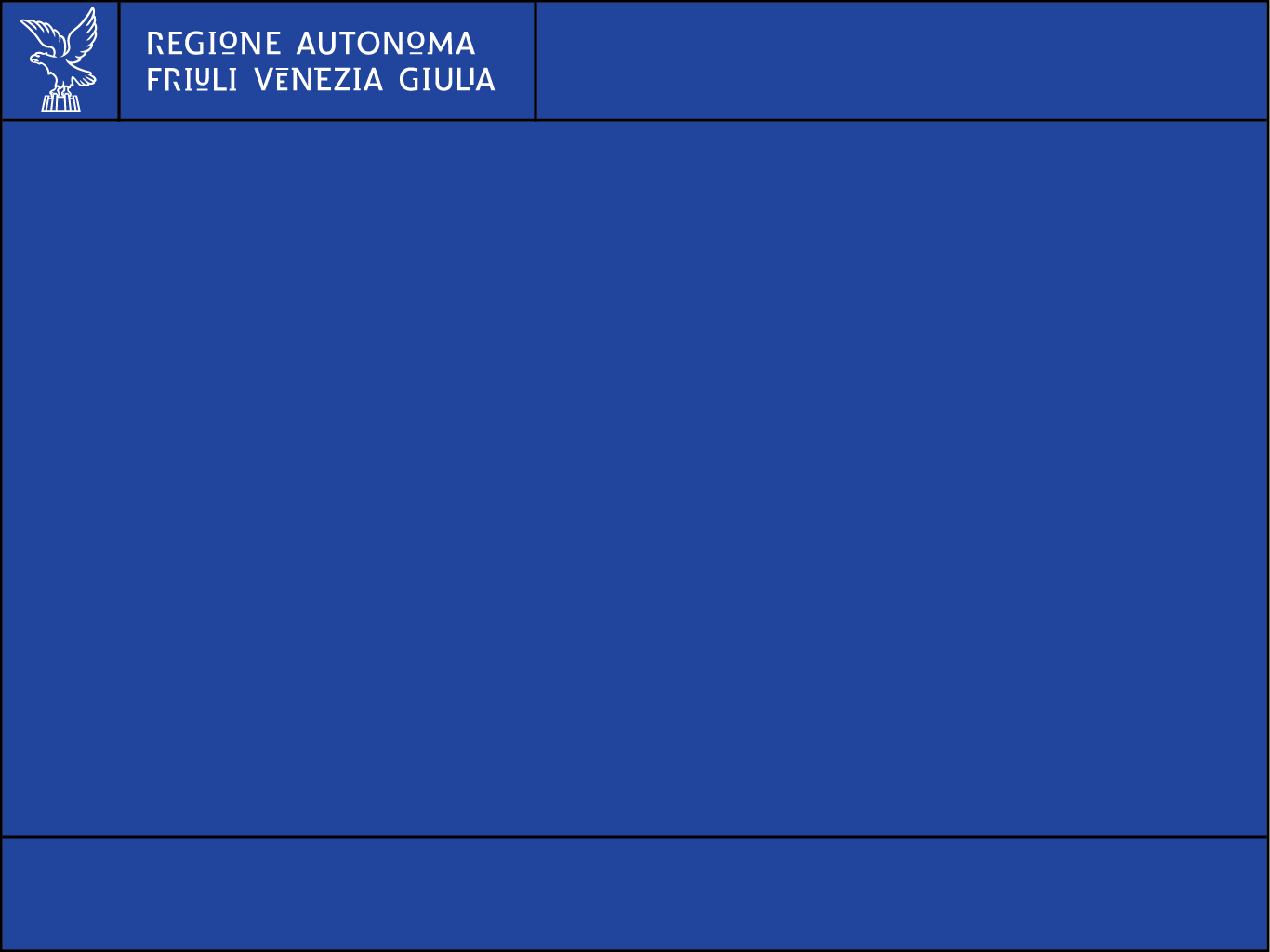 BANDO RIPARTENZA CULTURA E SPORT 
Anno 2021 

Note alla compilazione della domanda

Servizio Attività culturali

Direzione Cultura e Sport
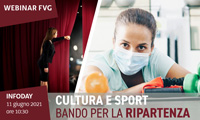 LINK DI ACCESSO ALLA DOMANDA DI CONTRIBUTO E MODULISTICA
Sito www.regione.fvg.it,         aree tematiche        cultura, sport, comunità linguistiche       attività culturali	Bando Ripartenza Cultura e Sport.
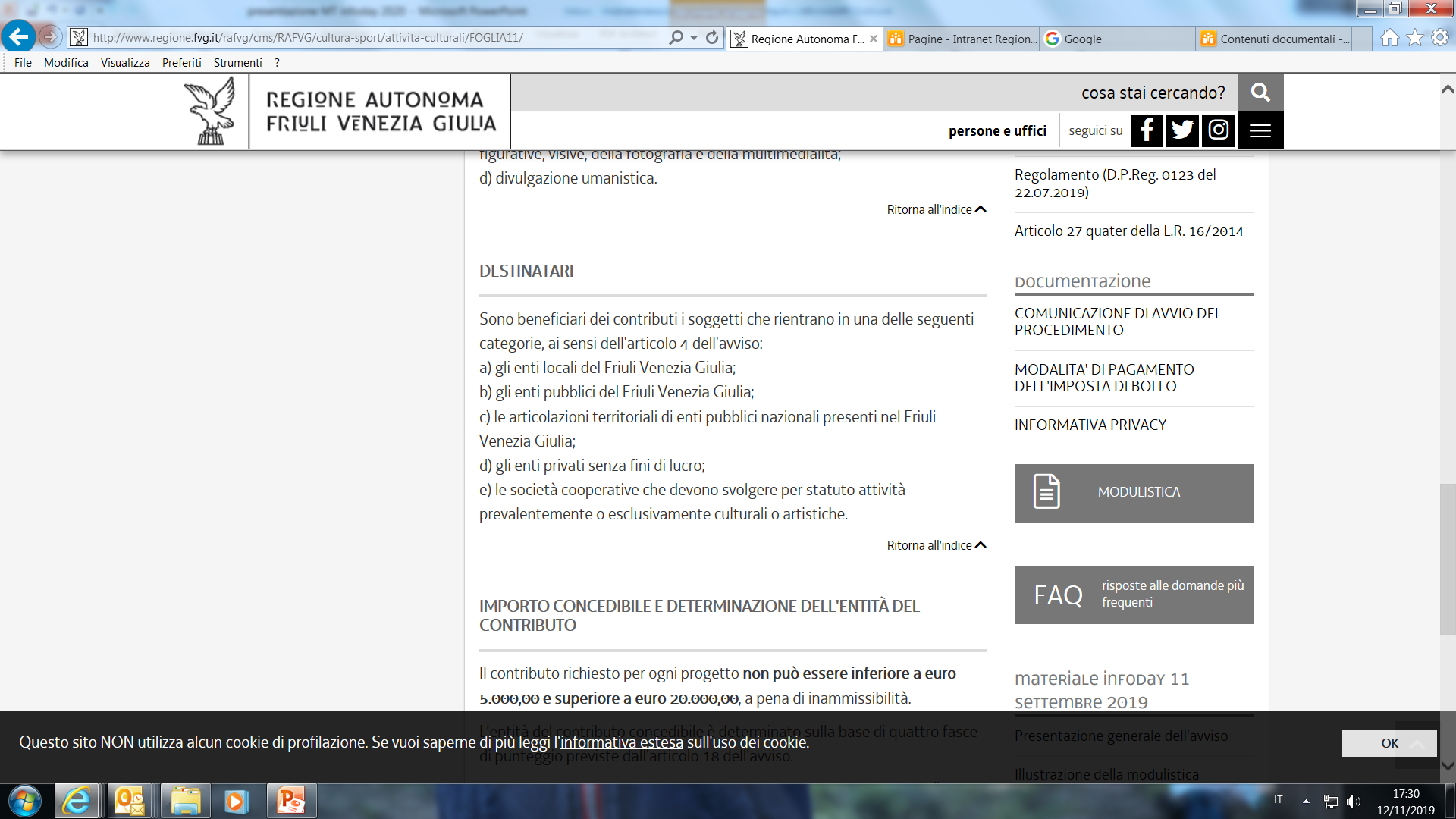 nella pagina dedicata al Bando Ripartenza Cultura e Sport trovate 
il link di accesso e la modulistica
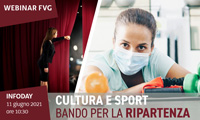 LA MODULISTICA:
INFORMAZIONI PER L’ATTRIBUZIONE DEI CRITERI QUALITATIVI (descrizione del progetto)
Quadro logico 
SCHEDA/E PARTNER FIRMA DIGITALE 
Procura FIRMA DIGITALE
F23-F24 attestante l’avvenuto pagamento del bollo
1) INFORMAZIONI PER L’ATTRIBUZIONE DEI PUNTEGGI (descrizione progetto)
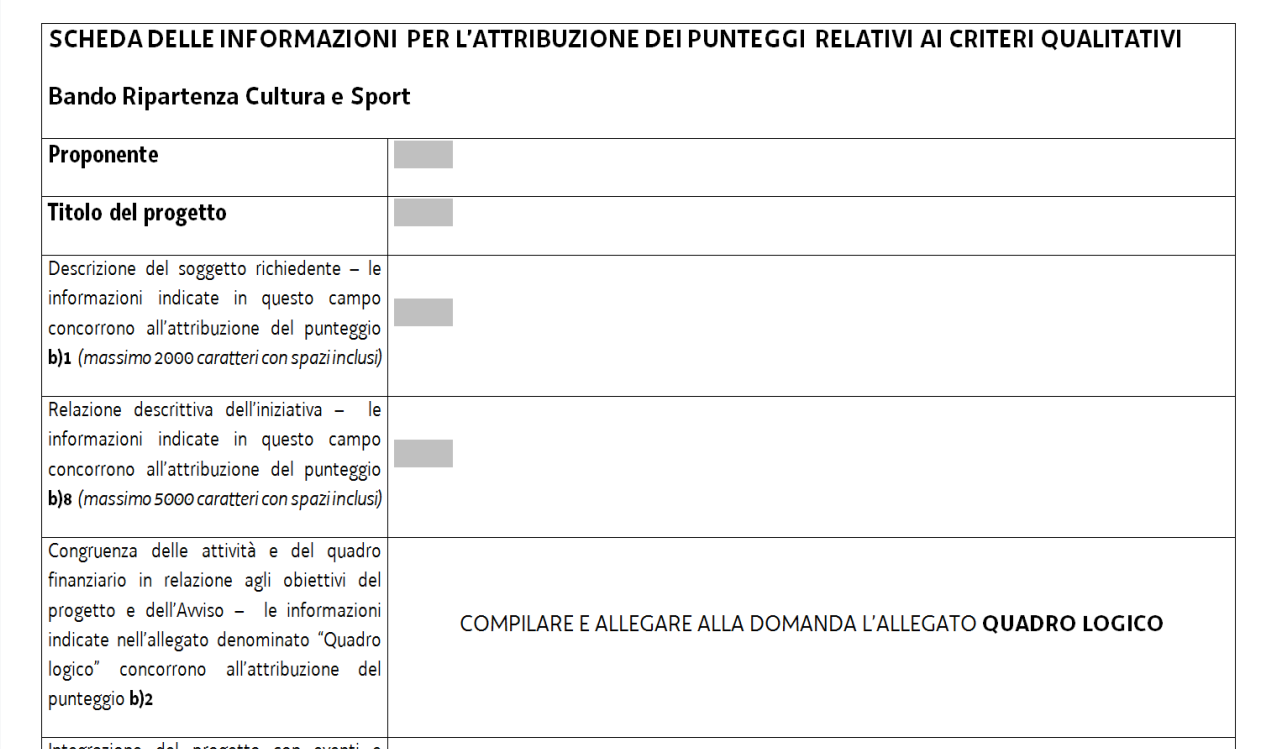 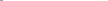 VALUTATIVI
OGGETTIVI
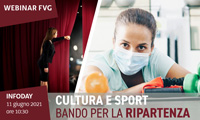 Descrizione progetto: gli errori da non commettere
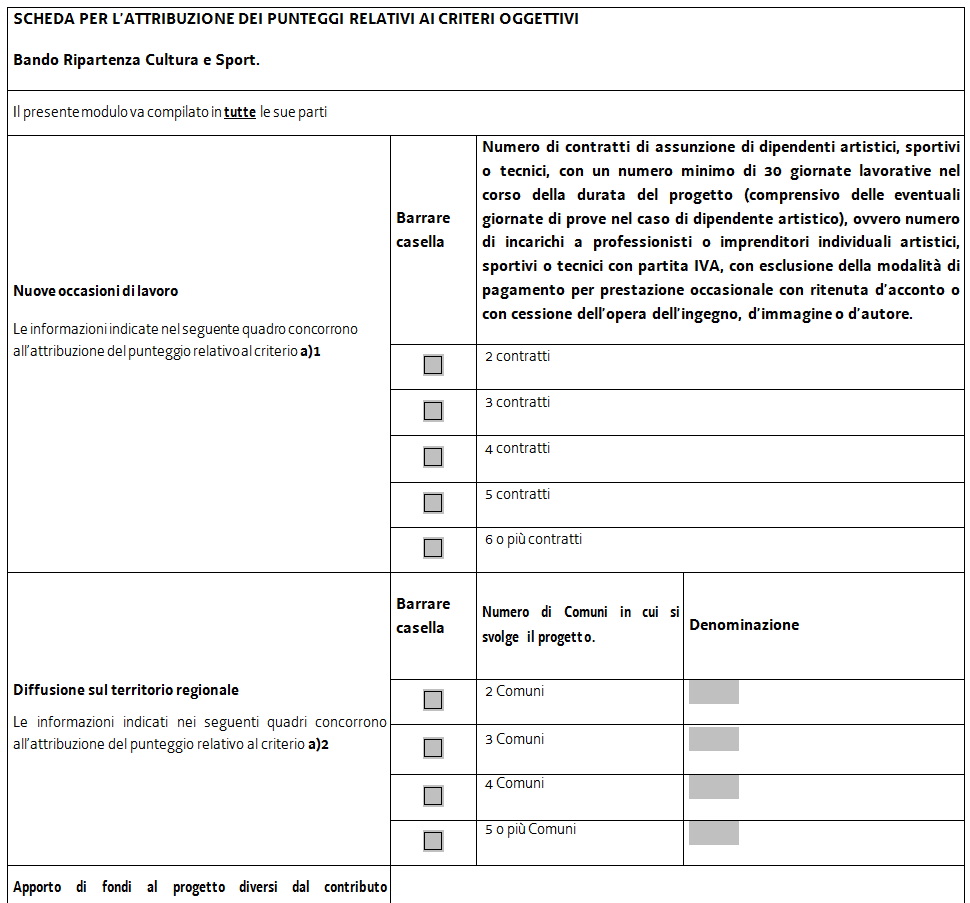 Prevale 
la 

parte
 descrittiva!
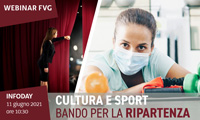 Articolo 16:

Comma 4 
Qualora nella domanda e nei relativi allegati non siano indicati tutti gli elementi necessari per l’attribuzione del punteggio di un criterio di valutazione, non viene richiesta alcuna integrazione alla domanda stessa, con assegnazione per il criterio di un punteggio pari a 0 (zero) punti. 

Comma 5
In caso di difformità tra le informazioni desumibili dalla barratura di un campo e la corrispondente parte descrittiva, prevale l’informazione desumibile dalla parte descrittiva. 
In caso di barratura di un campo del modulo della domanda e contemporanea assenza totale di compilazione della relativa parte descrittiva viene assegnato punteggio pari a 0 (zero) punti.

Non sono irregolarità sanabili!
2) QUADRO LOGICO DEL PROGETTO
Compilazione necessaria per l’attribuzione del punteggio
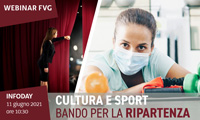 3) SCHEDA/E PARTNER firmata
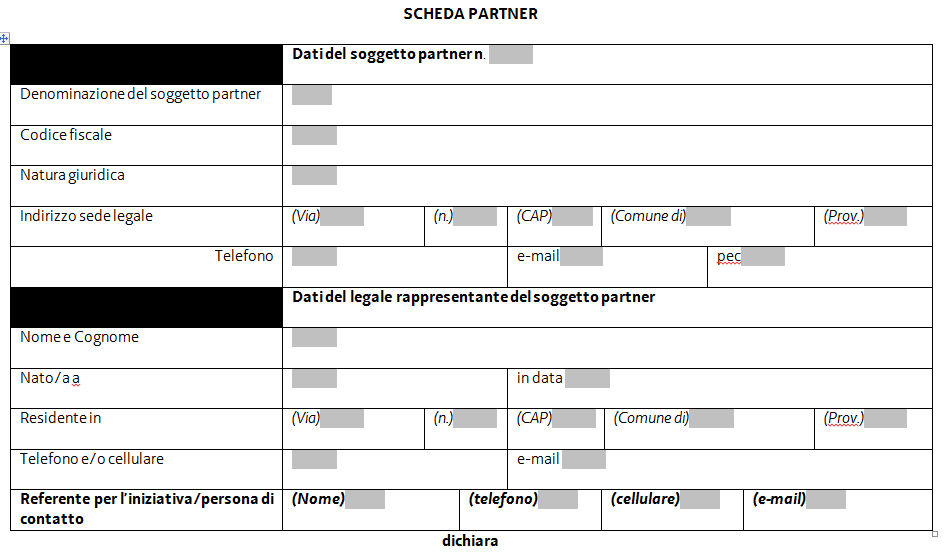 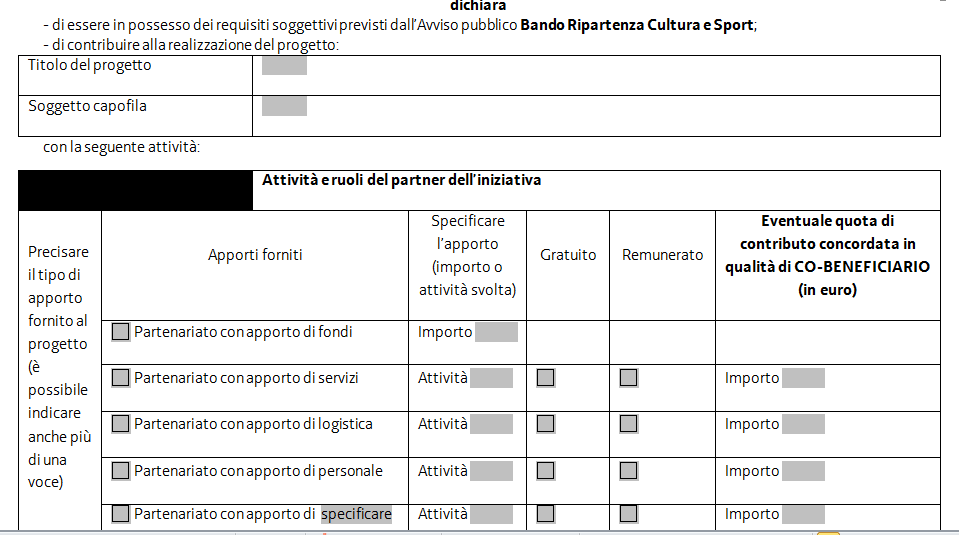 La scheda deve essere sottoscritta con 
FIRMA DIGITALE
Attività dei partner
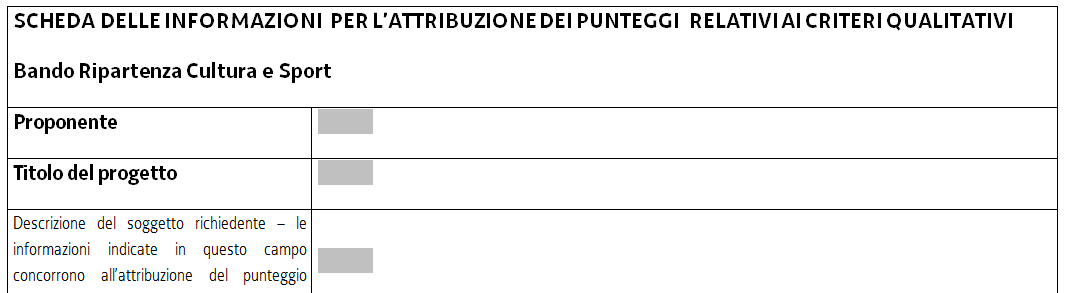 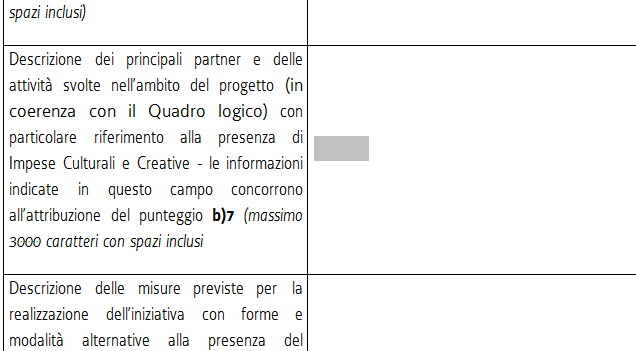 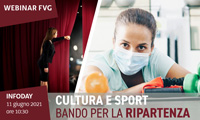 4) PROCURA

 
Sottoscritta con
FIRMA DIGITALE
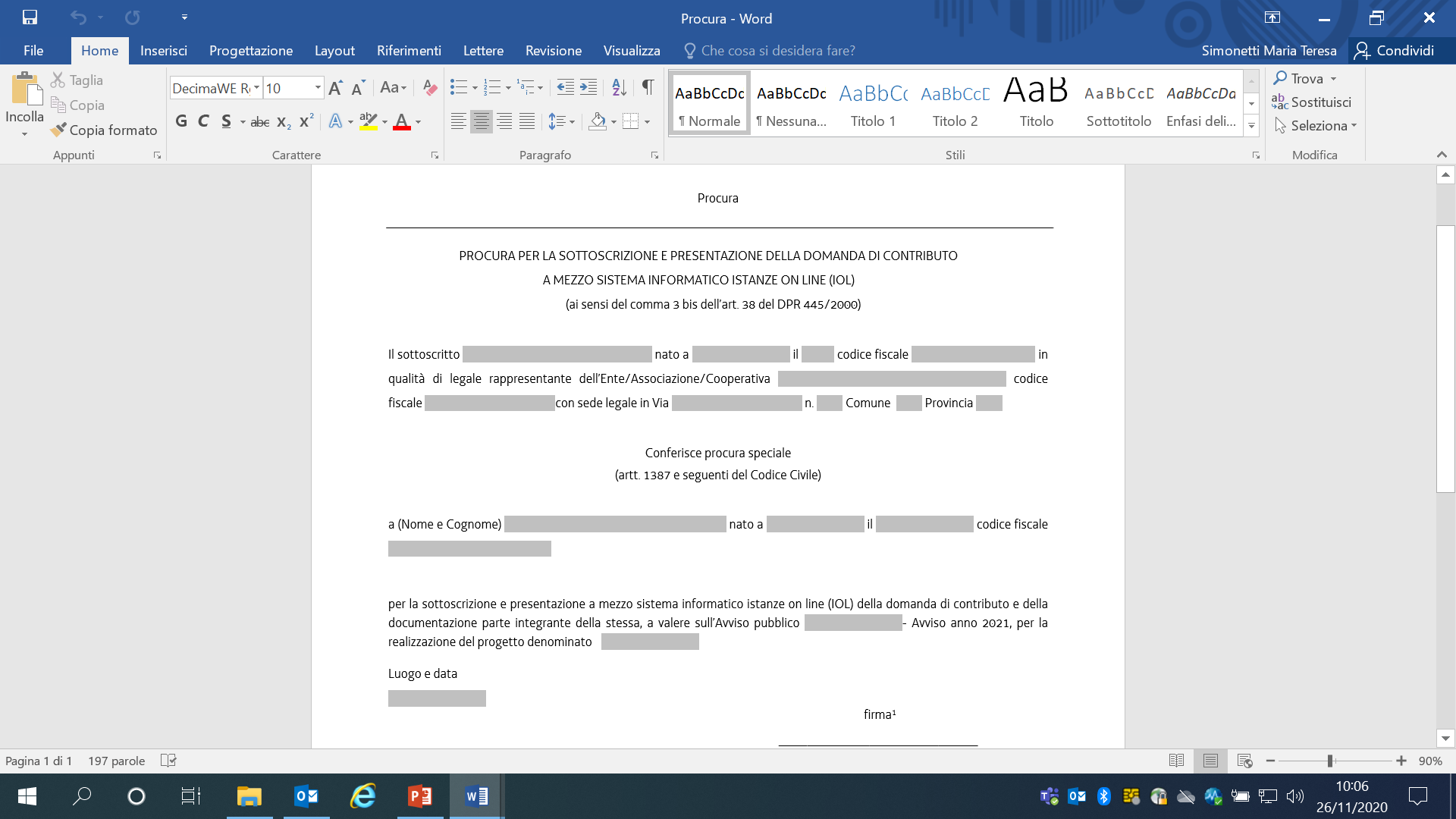 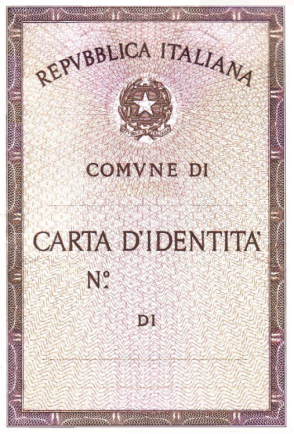 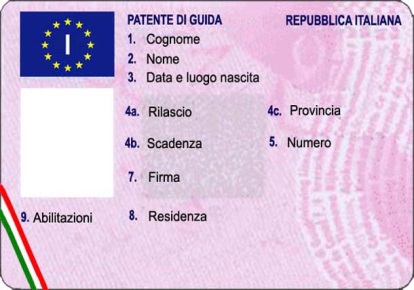 NON NECESSARIO
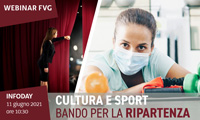 FIRMA DIGITALE
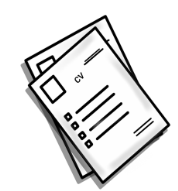 considerata valida se basata su un certificato in corso di validità, 
rilasciato da un prestatore di servizi fiduciari riconosciuto 
ai sensi della normativa vigente (Regolamento UE 910/2014)
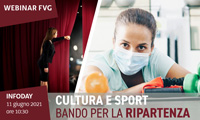 5) MODELLO F23 
attestante il pagamento della marca da bollo di euro 16,00

Indicazioni per la compilazione:
CAMPO 4
 dati del soggetto richiedente
CAMPO 6
 codice della Direzione provinciale dell’Agenzia delle Entrate attinente alla sede del richiedente 
CAMPO 10 
Anno “2020” Numero “DGR 831/2021” 
CAMPO 11 
codice tributo “456 T” 
CAMPO 12
 descrizione “imposta di bollo per Avviso Bando Ripartenza Cultura e Sport”
CAMPO 13
 importo 16,00 euro
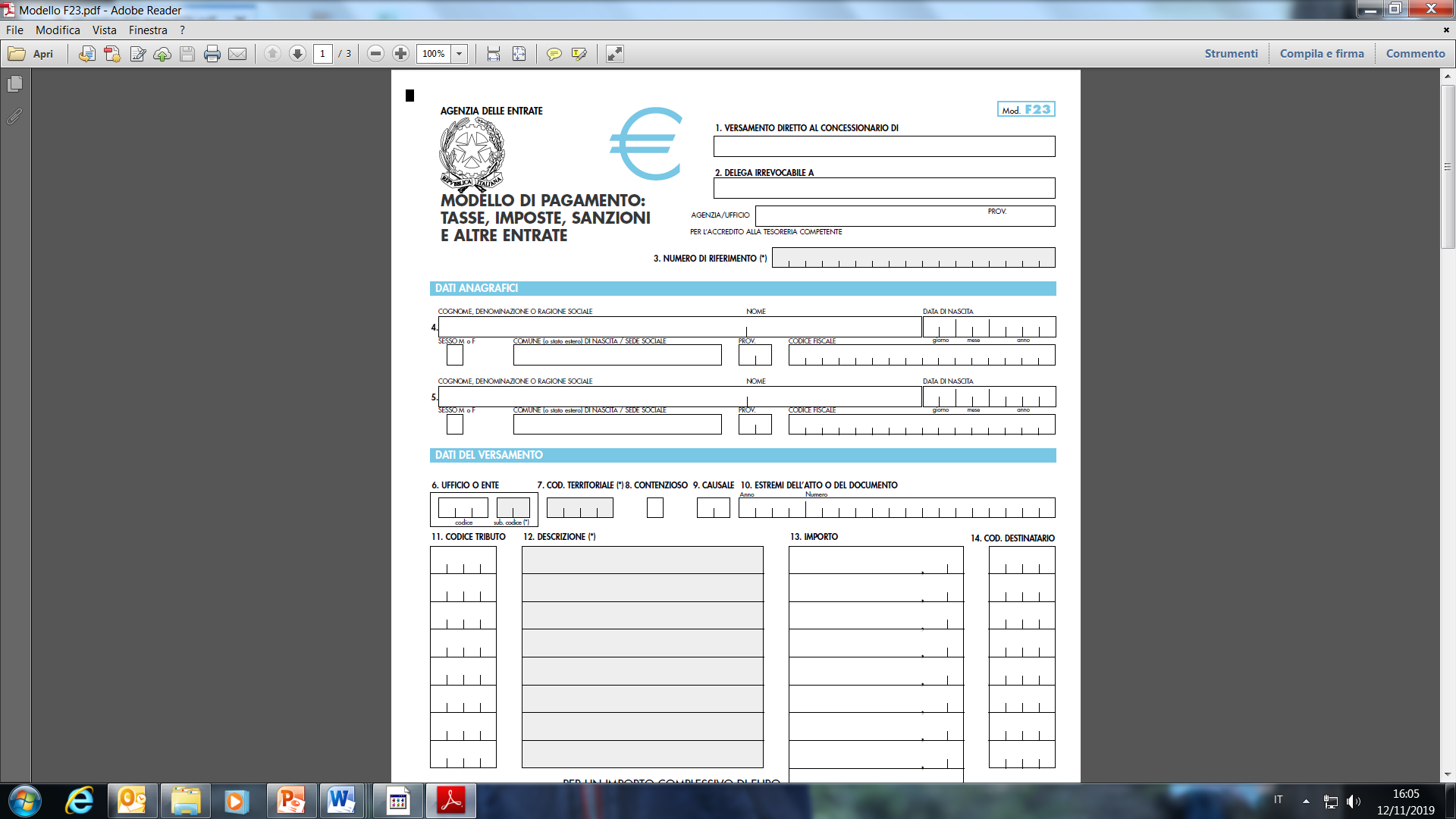 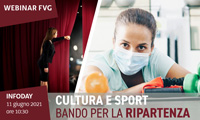 GLI ERRORI DA NON COMMETTERE 
DURANTE LA COMPILAZIONE DELLA DOMANDA
1
Contributo richiesto

La domanda è inammissibile se il contributo richiesto 

non rispetta i limiti previsti per il singolo Avviso.
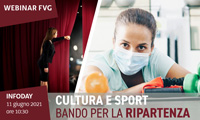 2

Compilazione del piano finanziario
Il totale complessivo 
DEVE CORRISPONDERE 
al contributo richiesto 
per l’iniziativa.

Attenzione alle percentuali massime ammissibili!

Spese generali 30%
Spese per l’acquisto di beni strumentali 20% 
Spese per il personale ARTISTICO/TECNICO > 50%
Spese per formazione 5%
(rispetto al contributo richiesto)
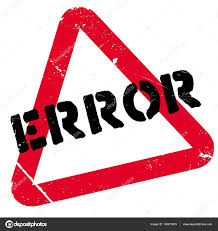 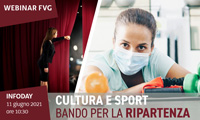 3
Caricamento dei file «OBBLIGATORI»

l’applicativo vi chiederà obbligatoriamente DUE allegati: 
il modulo INFORMAZIONI PER L’ATTRIBUZIONE DEI CRITERI QUALITATIVI (descrizione del progetto)
caricato un file diverso?

domanda INAMMISSIBILE
il modulo QUADRO LOGICO DEL PROGETTO
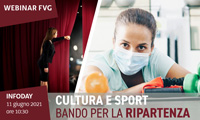 4

Il modulo QUADRO LOGICO DEL PROGETTO

Caricato un file diverso?

criterio:
«Congruenza delle attività e del quadro finanziario in relazione agli obiettivi del progetto e dell’Avviso»


0 punti
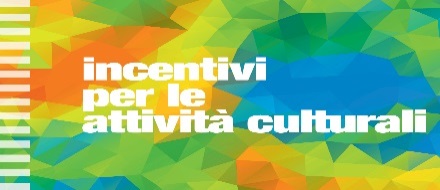 5

Gli ulteriori allegati da caricare

Avete dei partner di progetto?

Dovete caricare l’allegato SCHEDA PARTNER 
Sottoscritto con FIRMA DIGITALE
(esclusivamente sul modulo approvato) 

Caricato file diverso o nessun file?


0 punti
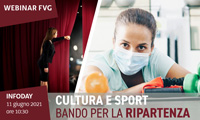 6

Gli ulteriori allegati da caricare

Non appartenete alla categoria dei soggetti esenti bollo?

Dovete scannerizzare e allegare alla domanda il modello F23
attestante l’avvenuto pagamento della marca da bollo di 16,00 euro
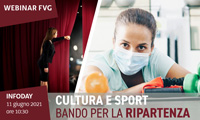 7

Gli ulteriori allegati da caricare

State compilando la domanda come soggetto delegato dal legale rappresentante?

Allegate la PROCURA compilata sul modello approvato con decreto 
del direttore di Servizio e sottoscritta con FIRMA DIGITALE (del legale rappresentante)
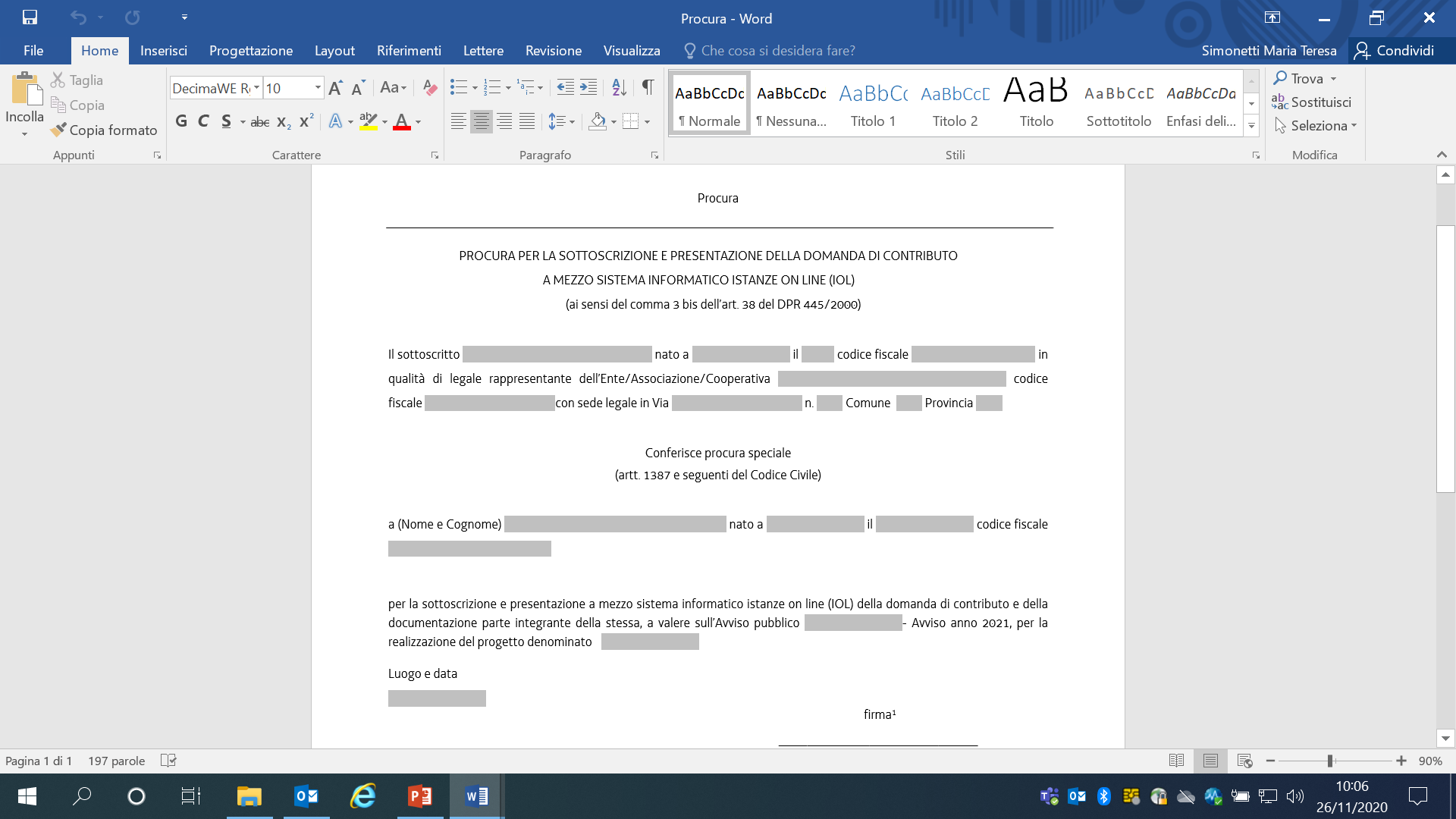 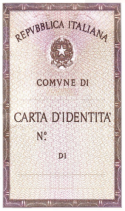 NON NECESSARIO
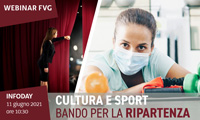 ATTENZIONE!
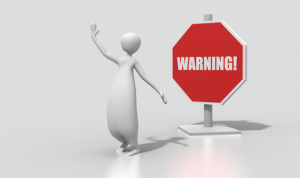 Nel caso in cui il Servizio chieda 
INTEGRAZIONI 
alla domanda di contributo, 
le stesse devono essere trasmesse 
entro il termine di 10 giorni, 
pena l’inammissibilità della domanda!
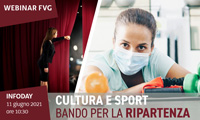 Grazie per l’attenzione e buon lavoro!
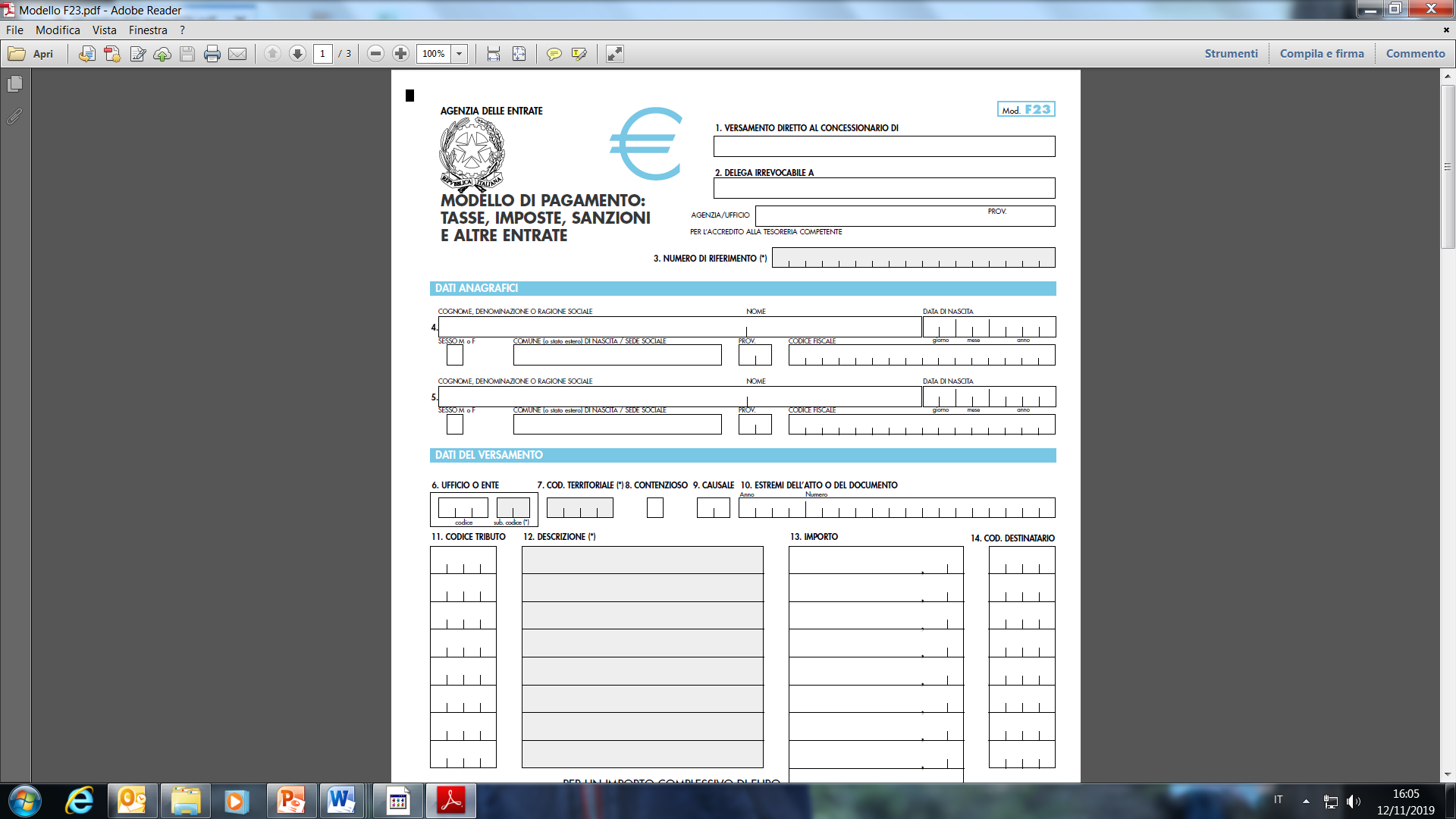 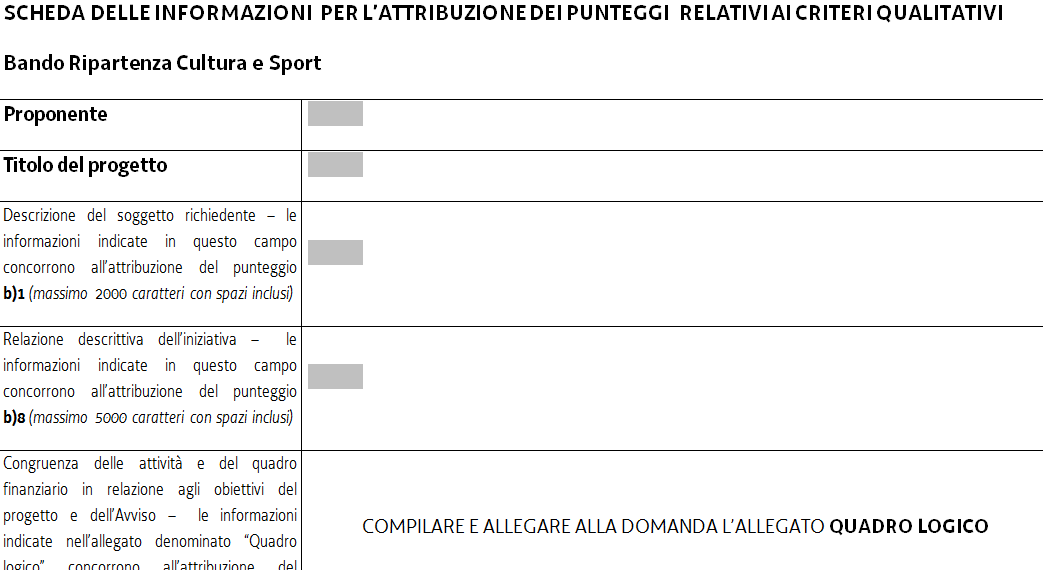 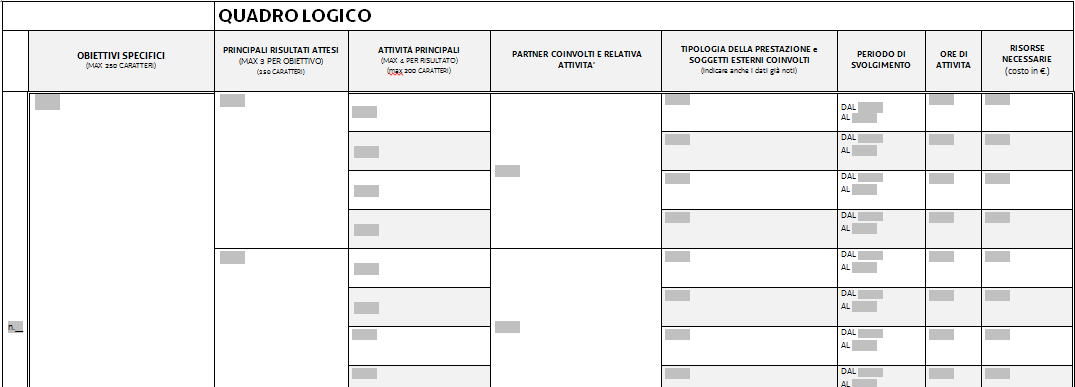 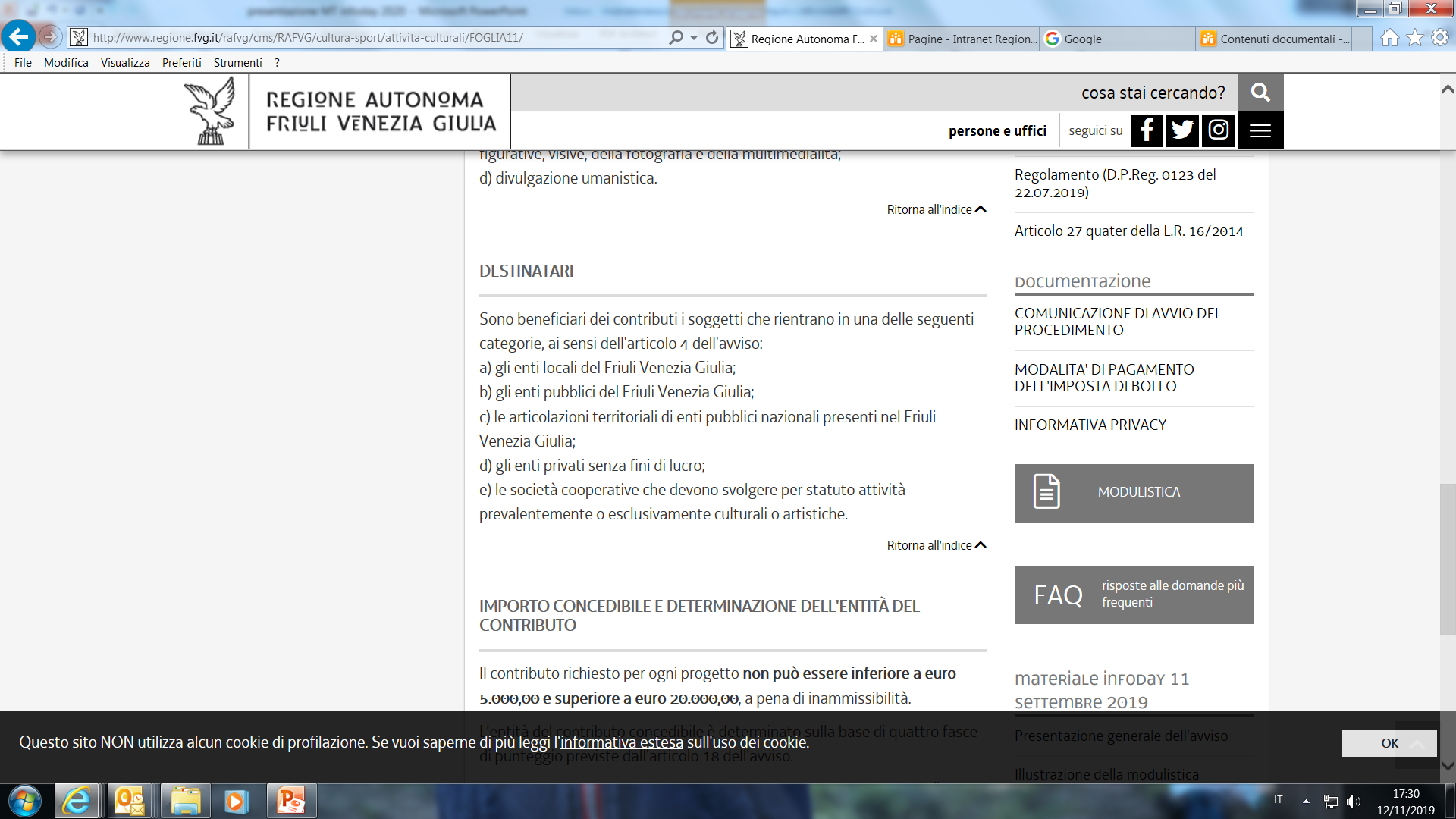 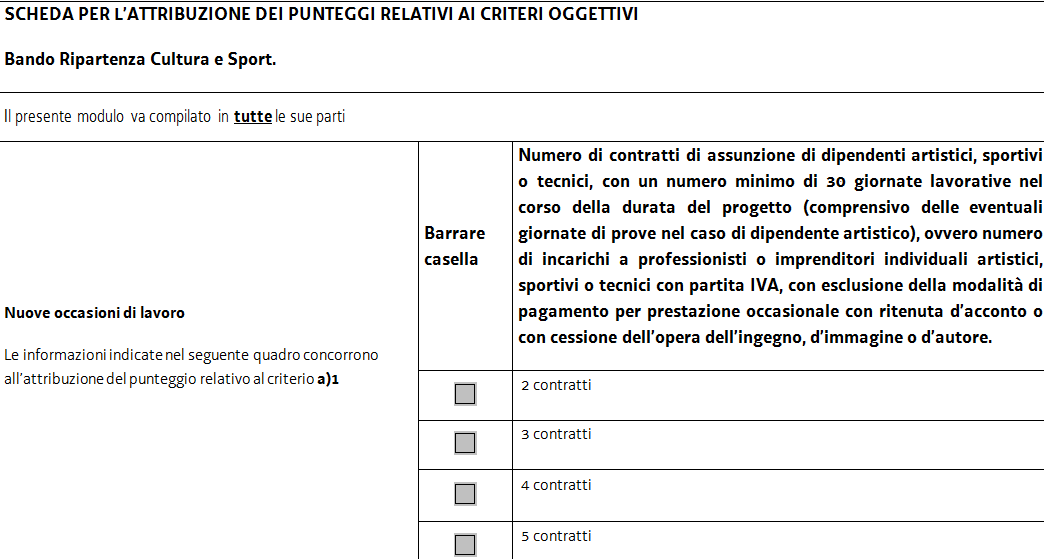 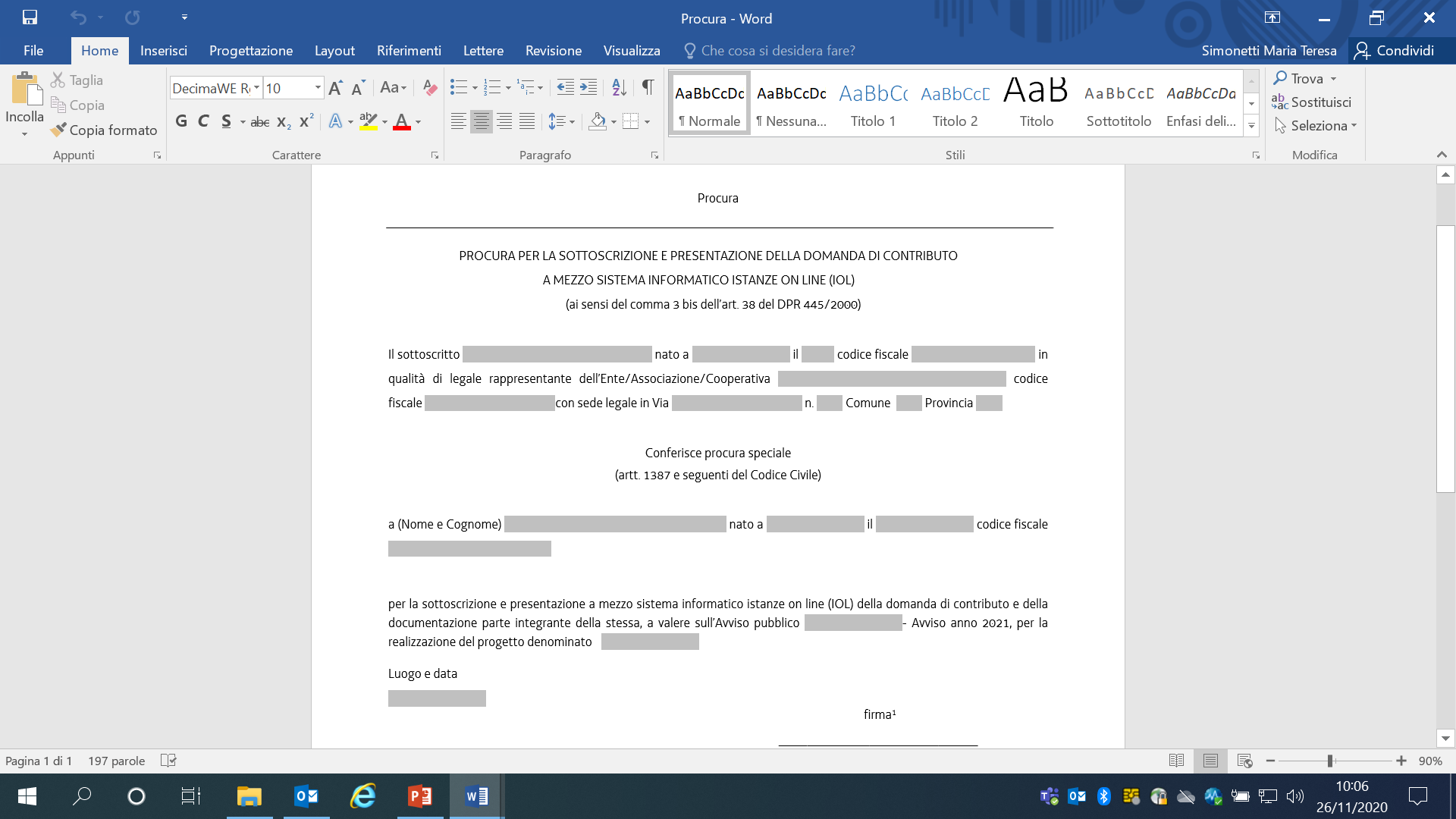 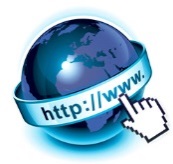 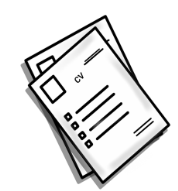